اکنون آمده‌ایم
اکنون آمده‌ایم به حضورت عیسیمشتاق ملاقات هستیممی‌خواهیم عیسی تو با ما بمانیمنتظر هستیم محبوب جان
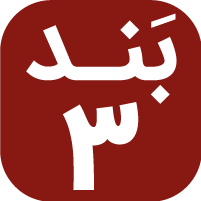 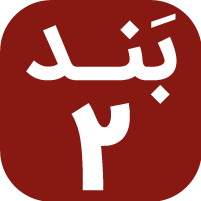 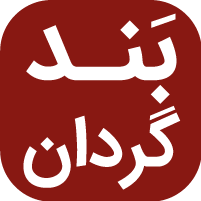 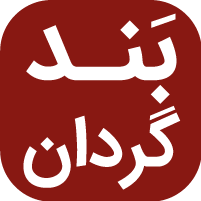 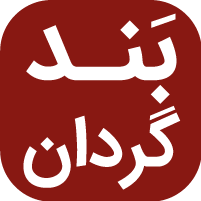 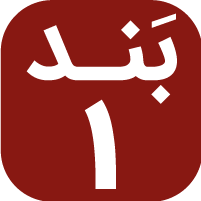 مبارک نما ای عیسی محبوبهمهٔ وجود ما رامبارک نما ای عیسی محبوبهمهٔ وجود ما را
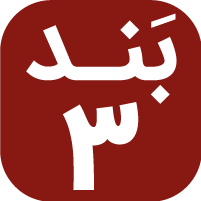 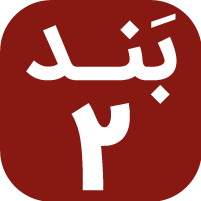 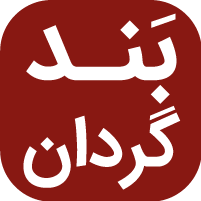 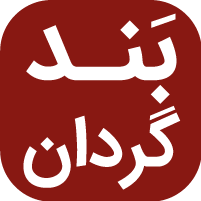 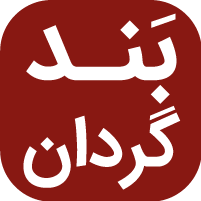 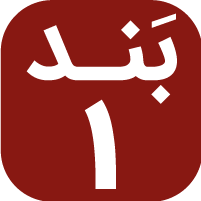 برکت ندهی، نروم، نروممی‌مانم در حضور تومی‌خواهیم با ایمان در ما ساکن شویقدرت را ظاهر نمایی
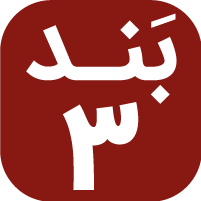 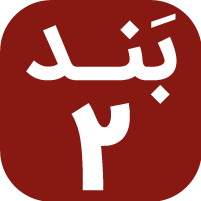 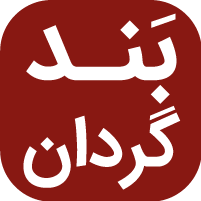 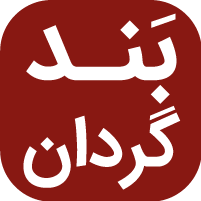 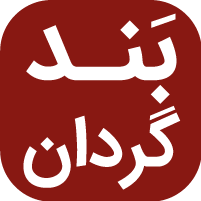 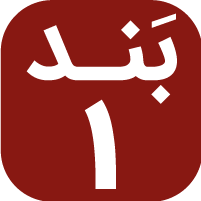 مبارک نما ای عیسی محبوبهمهٔ وجود ما رامبارک نما ای عیسی محبوبهمهٔ وجود ما را
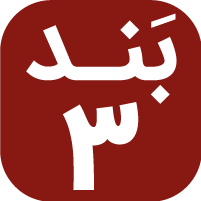 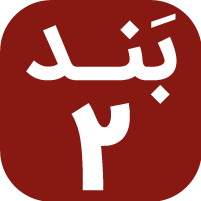 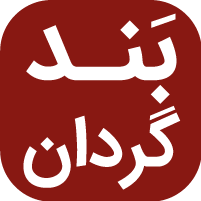 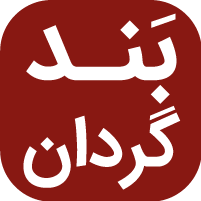 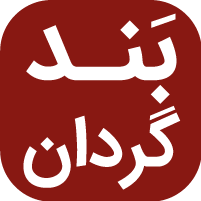 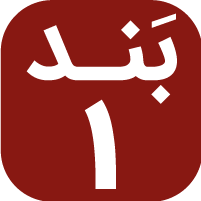 با ایمان آمده، به ایمان پذیرمبرکات سماوی راتشنه‌ام، تشنهٔ‌ حضور آسمانسیرابم نما چشمهٔ جان
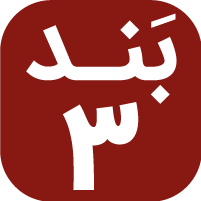 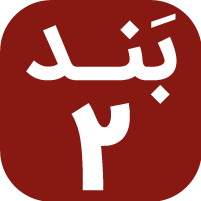 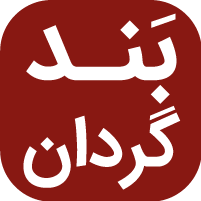 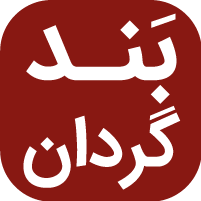 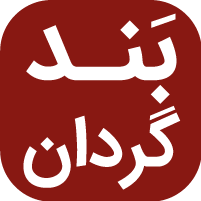 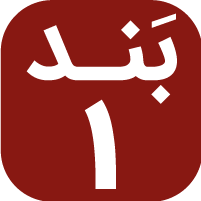 مبارک نما ای عیسی محبوبهمهٔ وجود ما رامبارک نما ای عیسی محبوبهمهٔ وجود ما را
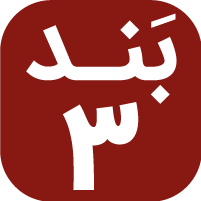 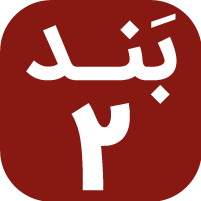 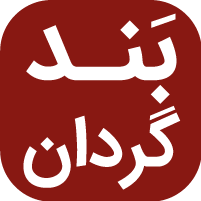 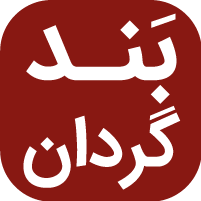 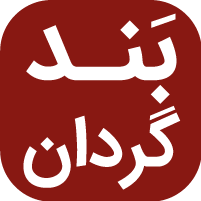 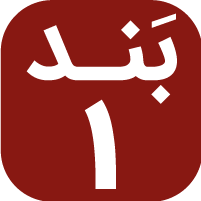